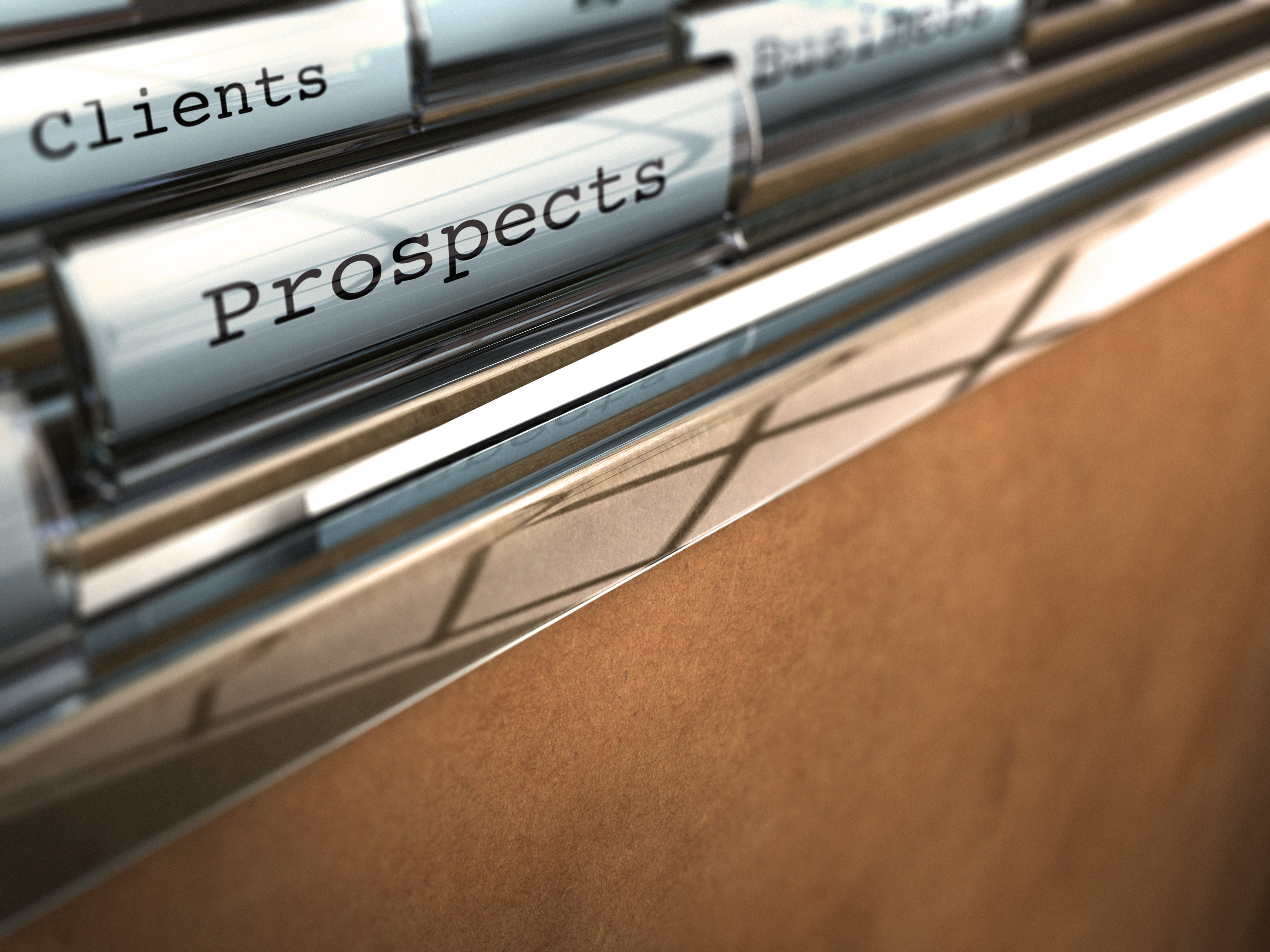 MarchProspecting
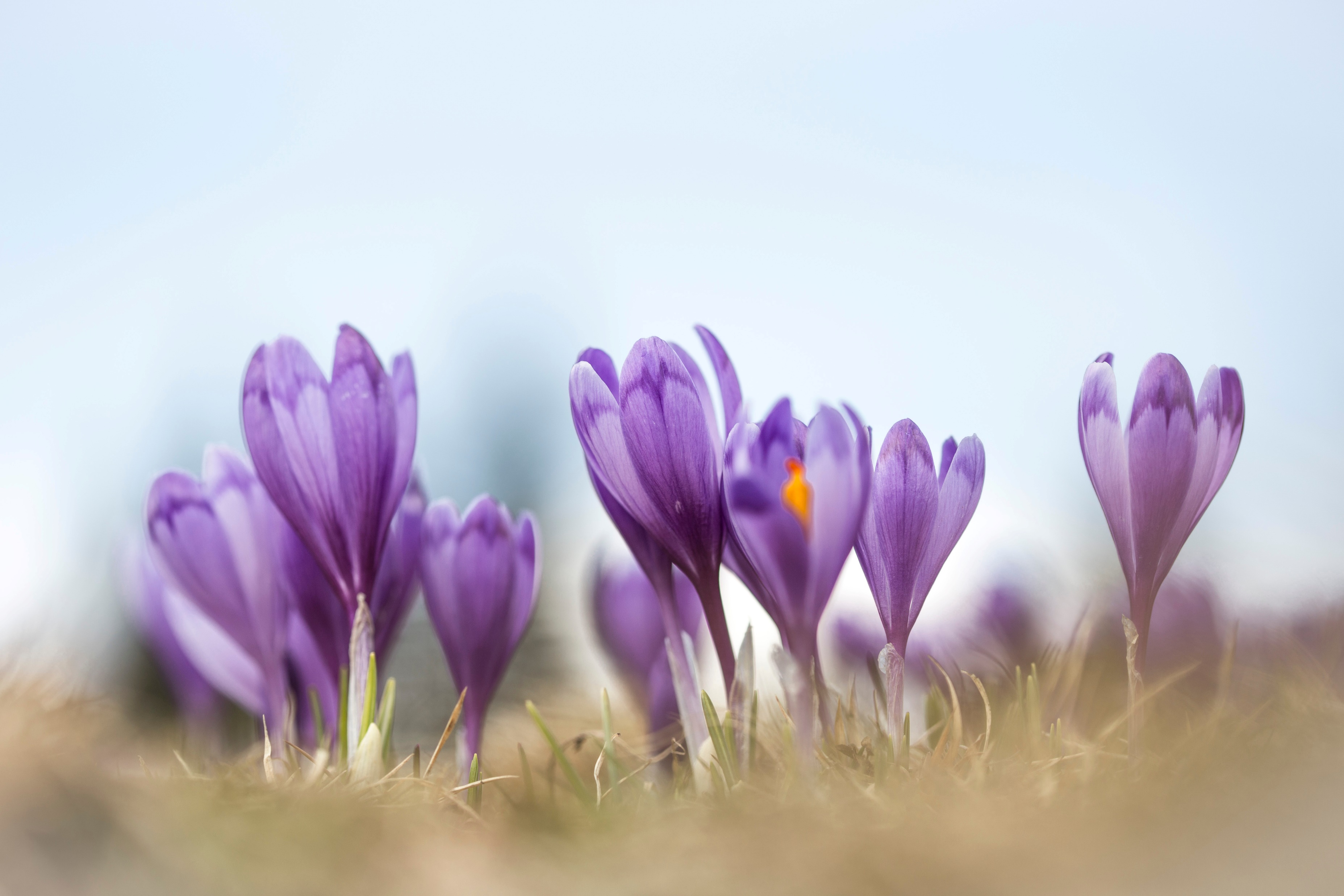 Welcome
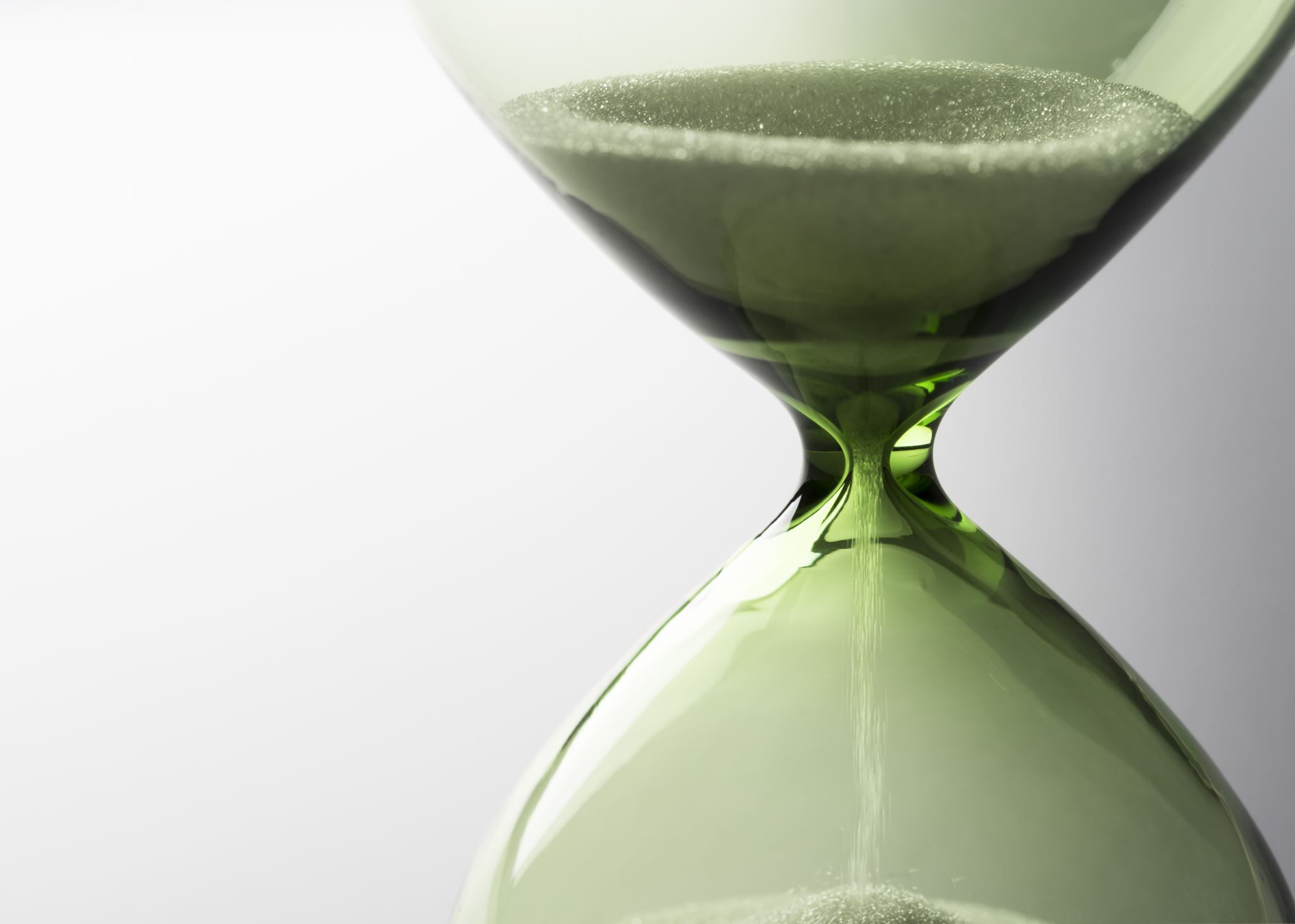 Meeting Agenda
Company Updates
Marketing Updates
Education Opportunities
Practical Learning
Real Estate Trends
Old Business
New Business
Adjourn
[Speaker Notes: NOTE: Edit the agenda as appropriate for your meeting.]
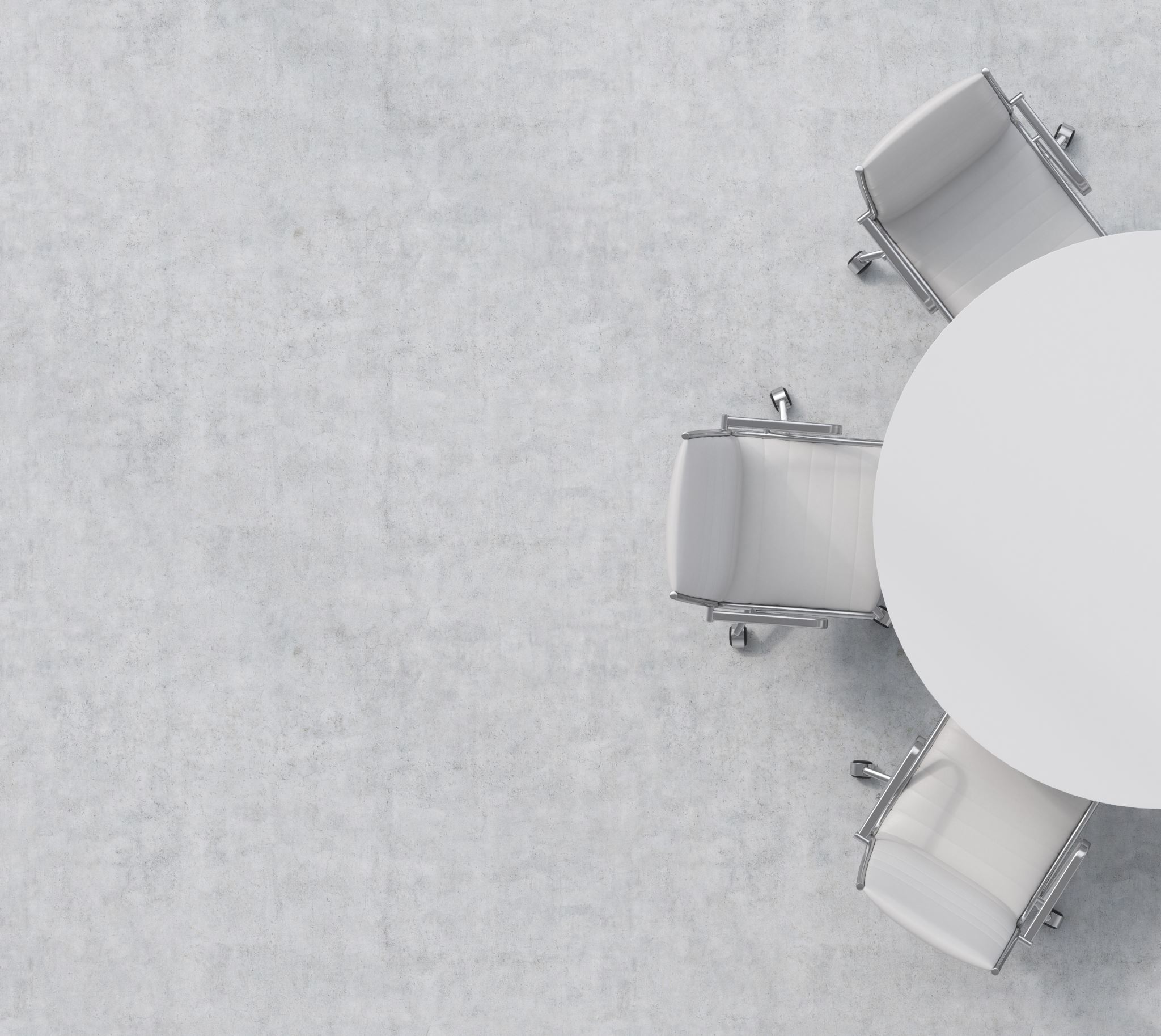 Company Updates
Marketing Updates
Education Opportunities
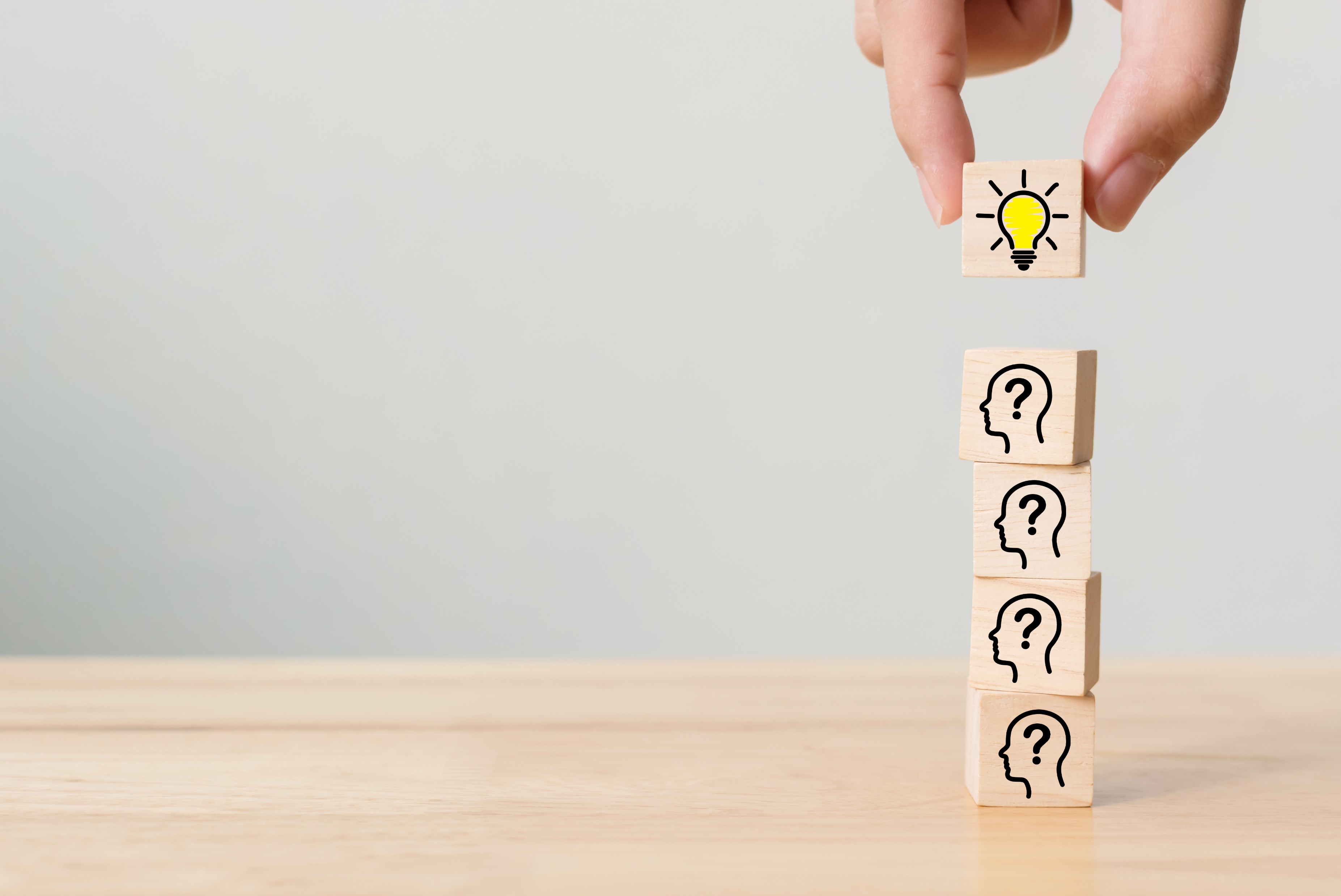 Practical Learning
Click the link to the video you wish to play. 

PowerPoint users may also use the embedded videos on the following slides.
7 Tips for Boosting Your Prospecting
https://sparkandlogic.com/videos/7-tips-prospecting/ 

Reconnect With Past Clients
https://sparkandlogic.com/videos/reconnect-with-past-clients/

Effectively Schedule Prospecting Time
https://sparkandlogic.com/videos/effectively-schedule-prospecting-time/

Monthly Goal Setting
https://sparkandlogic.com/videos/monthly-goal-setting/
[Speaker Notes: Learning Sprint Video Instructions

PowerPoint
Option 1:  Use this slide to click on the link to the video you wish to play. You must be logged into your Spark & Logic account to play the video.
Option 2:  Use one of the following slides to play the embedded video.
Hide or delete the slides you do not wish to use

Google Slides
Option 1: Use this slide to click on the link to the video you wish to play
Embedded videos will not play in Google Slides. 
Hide or delete the slides you do not wish to use]
Embedded videos are for PowerPoint only.  

Videos will NOT play in Google Slides.
[Speaker Notes: Hide this slide if you do not wish to play this video.

Embedded videos are for PowerPoint only.  Videos will NOT play in Google Slides.]
Embedded videos are for PowerPoint only.  

Videos will NOT play in Google Slides.
[Speaker Notes: Hide this slide if you do not wish to play this video.

Embedded videos are for PowerPoint only.  Videos will NOT play in Google Slides.]
Embedded videos are for PowerPoint only.  

Videos will NOT play in Google Slides.
[Speaker Notes: Hide this slide if you do not wish to play this video.

Embedded videos are for PowerPoint only.  Videos will NOT play in Google Slides.]
Embedded videos are for PowerPoint only.  

Videos will NOT play in Google Slides.
[Speaker Notes: Hide this slide if you do not wish to play this video.

Embedded videos are for PowerPoint only.  Videos will NOT play in Google Slides.]
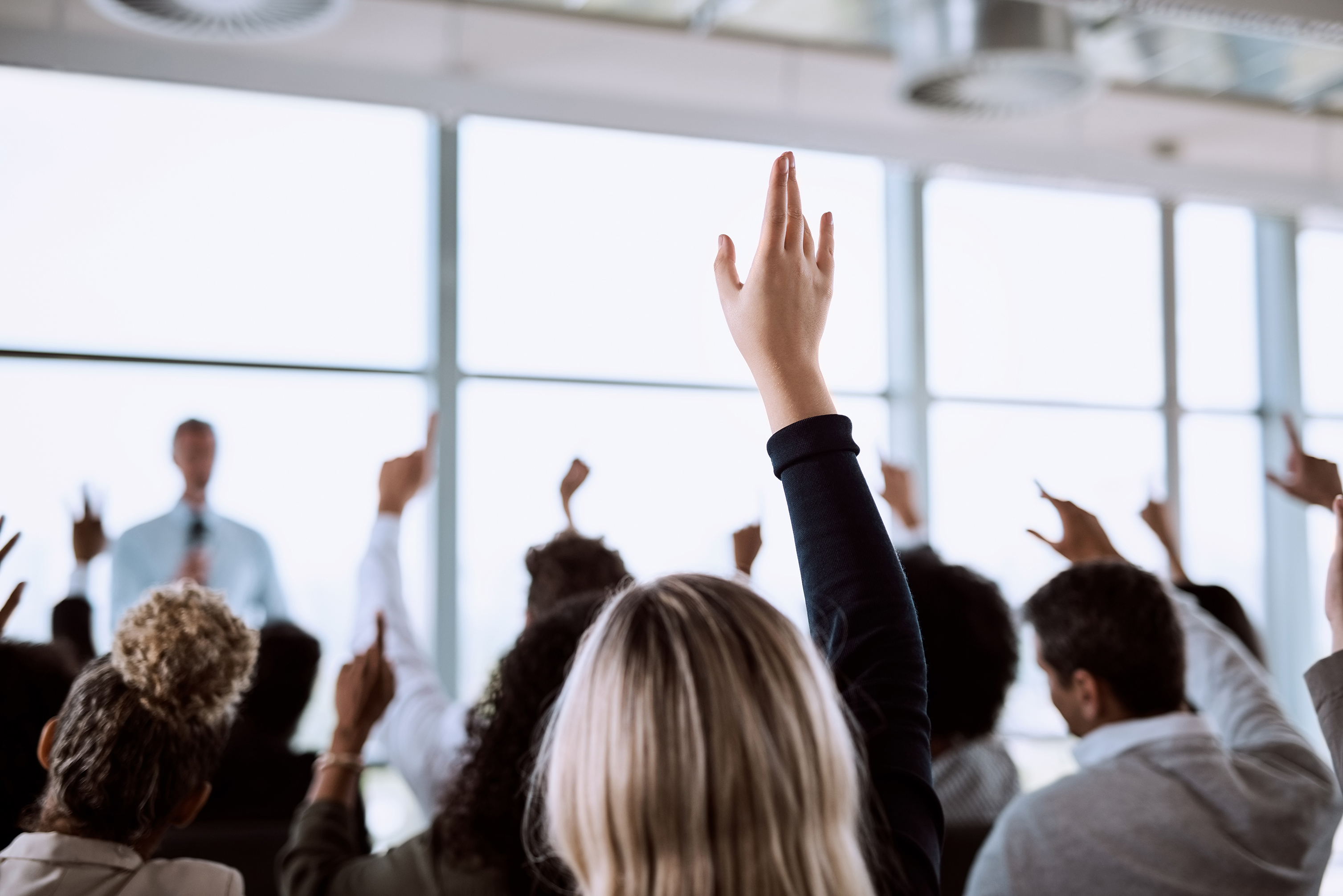 Guest Speaker
<INSERT SPEAKER NAME & COMPANY>
[Speaker Notes: NOTE: Delete if not using a guest speaker.]
30-Year Fixed Mortgage Rates
6.42
December 2022
6.17
January 2023
Source: Macrotrends.net
[Speaker Notes: TALKING POINTS:
The good news is that 30-year fixed mortgage rates dropped month over month and dropped almost a full half percent, into the 5% range, at the beginning of February 2023.
To put this into perspective, if your buyer is looking at a home priced at $400,000 with a 20% down payment, the monthly PITI payment is almost $300 LESS than it would have been last fall.
Lower rates are attributable, per Federal Reserve Chairman Jerome Powell, due to inflation somewhat easing.
However, none of the market experts are predicting interest rates dipping into the 4 percent range anytime soon.]
Existing Home Sale Rate
-1.5%
Copyright ©2023 “December Existing Home Sales.” NATIONAL ASSOCIATION OF REALTORS®. All rights reserved. Reprinted with permission. February 9, 2023, https://www.nar.realtor/research-and-statistics/housing-statistics/existing-home-sales
[Speaker Notes: Talking points
Per the National Association of REALTORs, in December 2022, existing home sales fell for the eleventh consecutive month.
The national sales rate has slowed significantly since 2021.
The good news is that while home prices are still increasing overall, that increase has dropped below 3%. Many home sellers still want to price their homes based on the overwhelming demand before July 2022. Agents should be prepared with key market stats to demonstrate how home sales prices are slowing down from 2022.
Tracking your market’s absorption rate or pace of sales could provide beneficial information to buyers and sellers.]
Monthly Supply of New Houses
9.0
December 2022
U.S. Census Bureau and U.S. Department of Housing and Urban Development, Monthly Supply of New Houses in the United States [MSACSR], retrieved from FRED, Federal Reserve Bank of St. Louis; https://fred.stlouisfed.org/series/MSACSR, February 9, 2023.
[Speaker Notes: Talking points
Nationally the absorption rate has remained steady for the past 3 months, hovering around 9 months. 
This translates to homes staying on the market longer, with potentially more price adjustments.
Compounded with the slight interest rate drop for 30-year fixed rate mortgages, buyers may be more willing to submit offers now that the market has been solidly in a buyer’s market for several months. 
The best way to demonstrate this statistic to your sellers and buyers is by preparing a monthly Absorption Rate chart that relies on data from your MLS.
What’s happening in your specific market?]
Real Estate TrendsMarket Report
Real Estate TrendsProduction Updates
Real Estate TrendsCompany Data
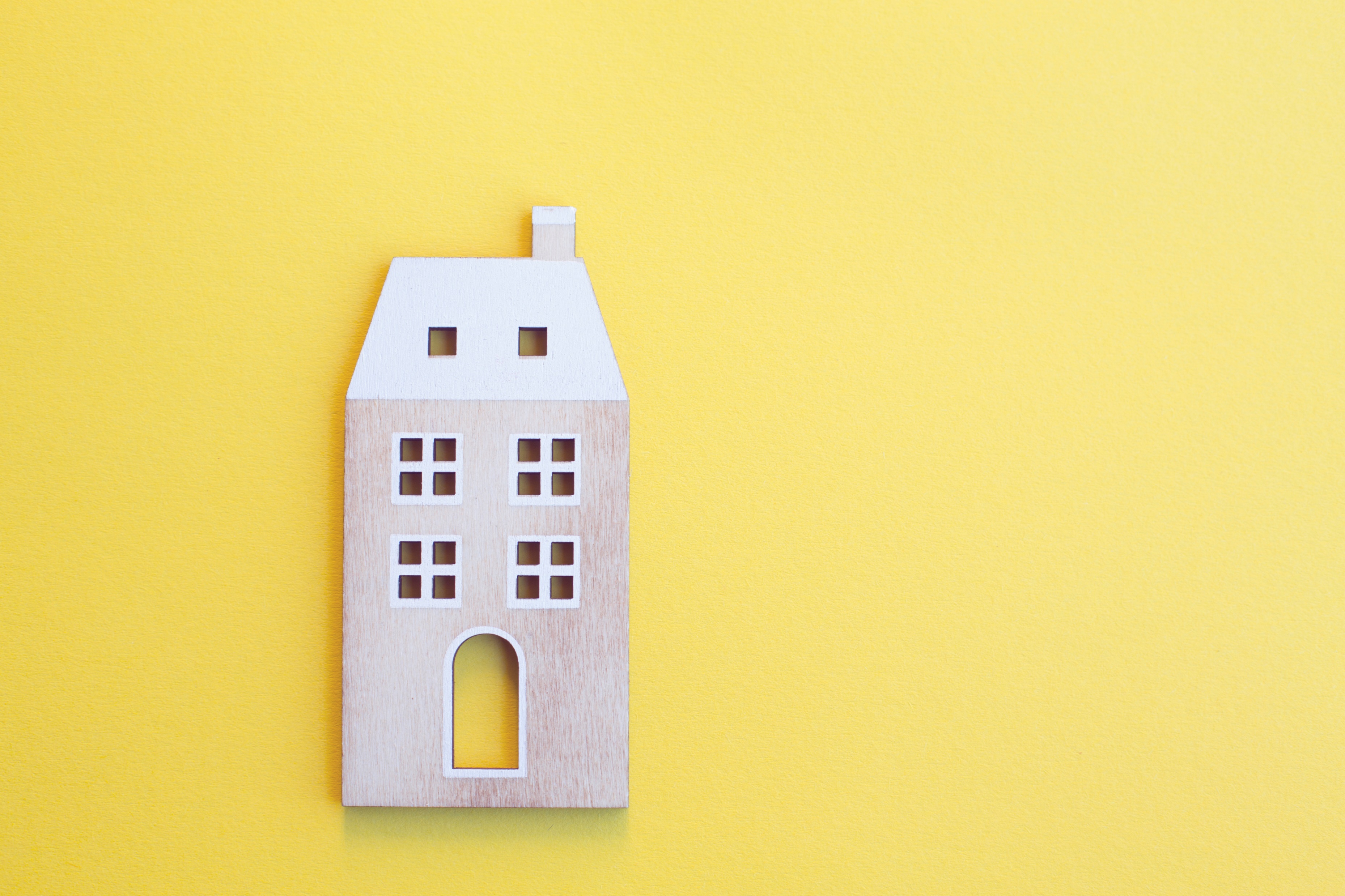 Old Business &New Business
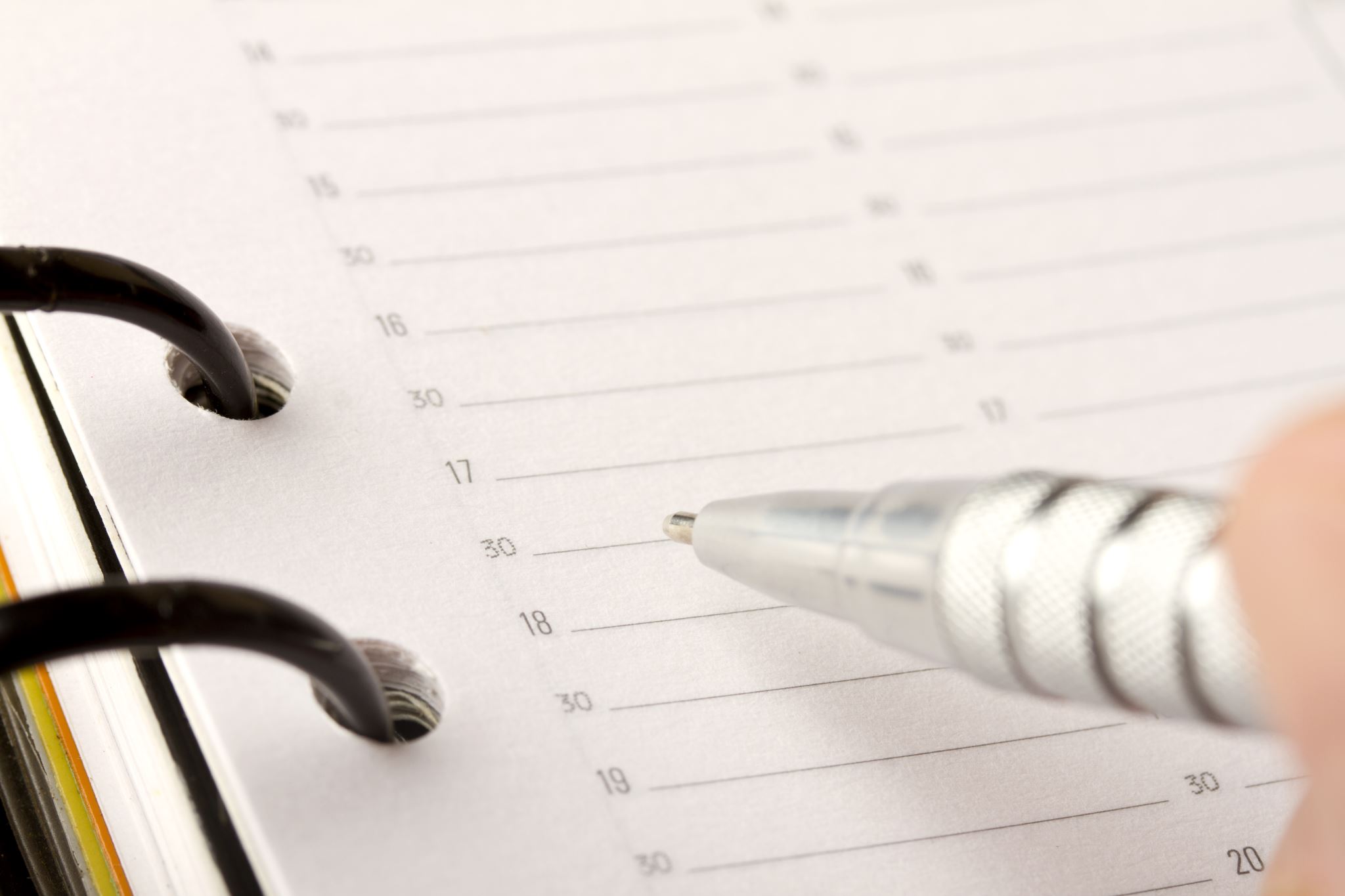 Next Meeting
INSERT Date & Time
INSERT Location
INSERT Next Meeting Highlight
[Speaker Notes: TIP: Consider adding a meeting teaser, such as the learning sprint topic, below the meeting location]
Spark Your Business
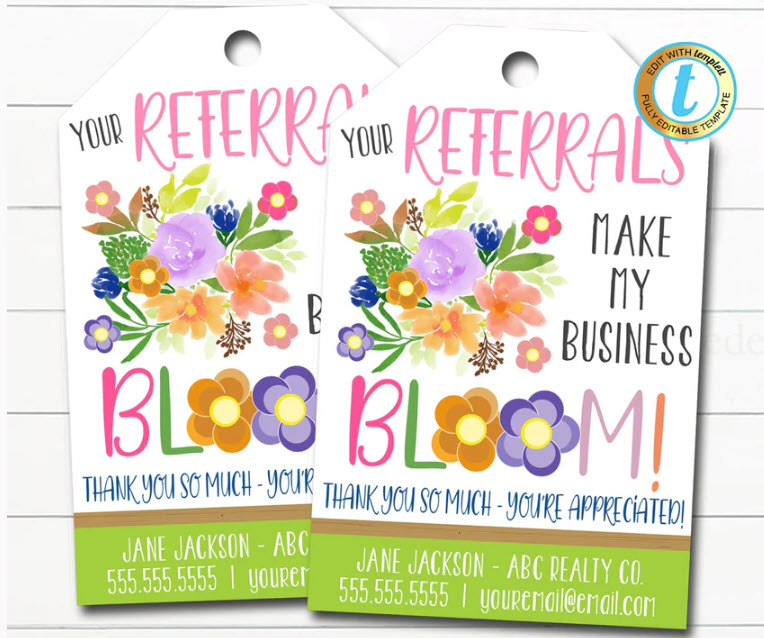 National Plant A Flower Day
March 12th
Image Credit: Tidylady Pritables
[Speaker Notes: Select the “Spark Your Business” slide(s) you wish to share and hide the rest.]
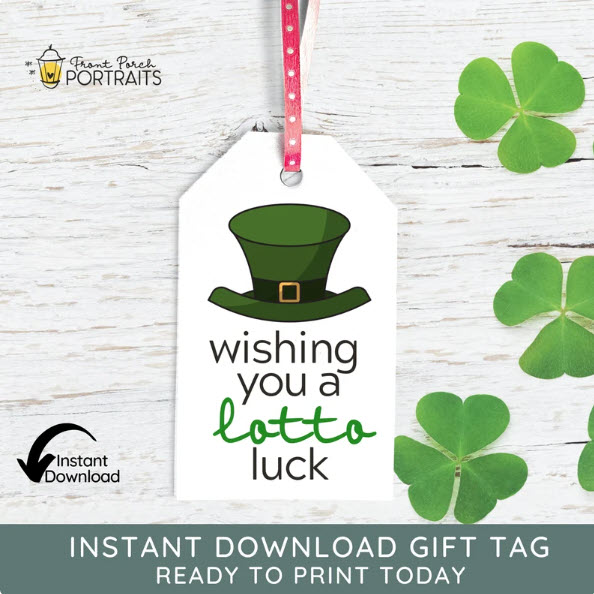 Spark Your Business
St. Patrick’s Day
March 17th
Image Credit: Front Porch Portraits
[Speaker Notes: Select the “Spark Your Business” slide(s) you wish to share and hide the rest.]
Spark Your Business
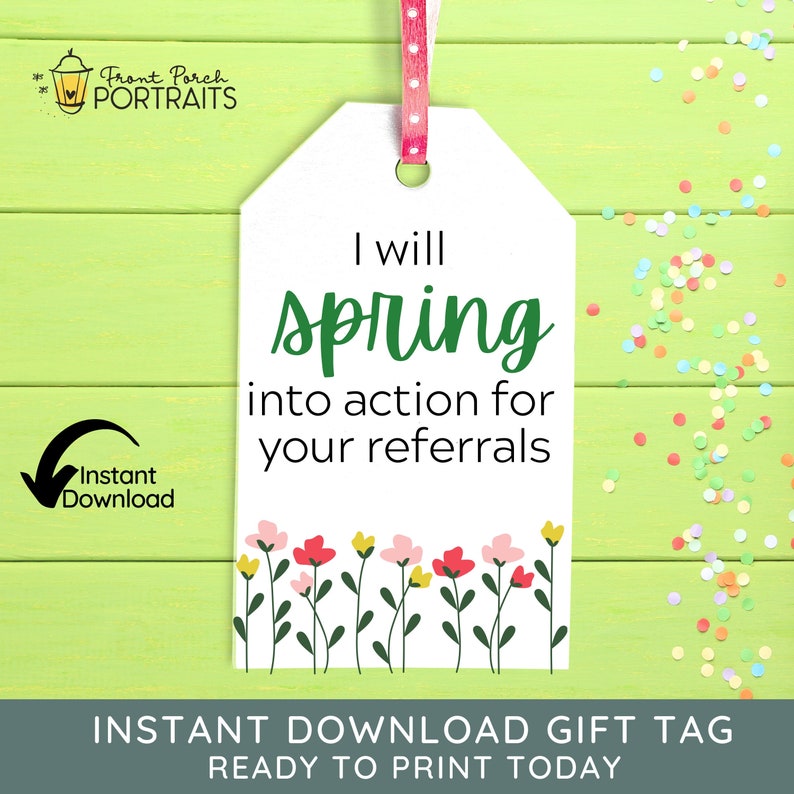 First Day of Spring
March 20th
Image Credit: Front Porch Portraits
[Speaker Notes: Select the “Spark Your Business” slide(s) you wish to share and hide the rest.]